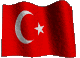 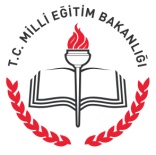 BELEN
 …………………… ORTAOKULU 
UZAK HARİTA
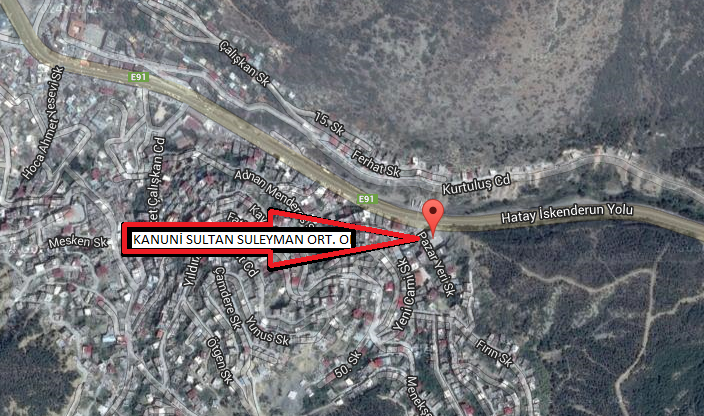 1
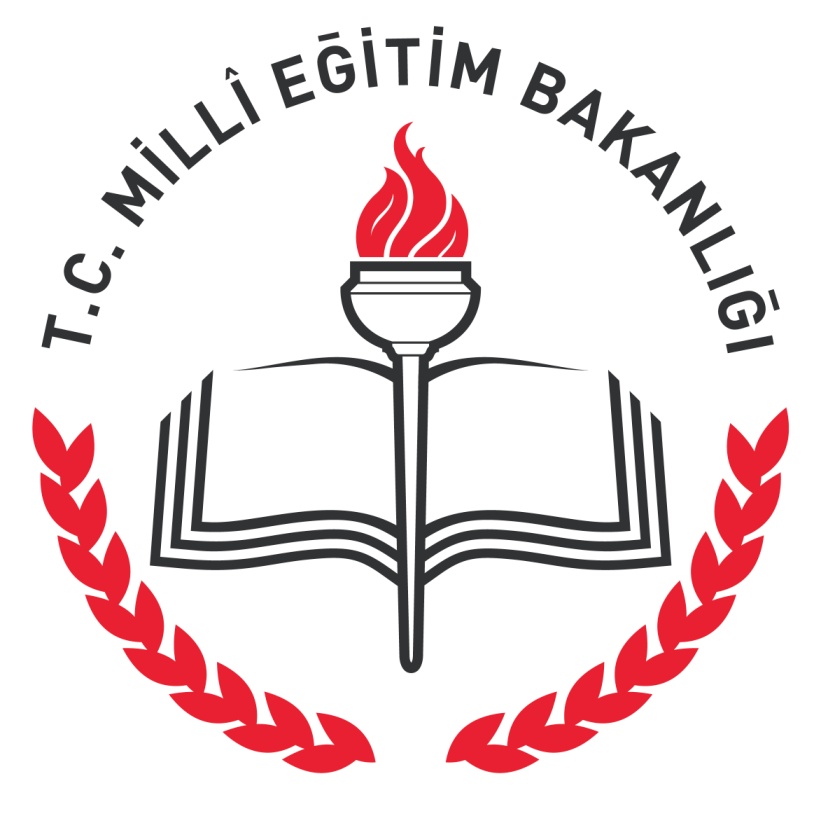 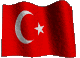 BELEN
 ………………………. ORTAOKULU 
YAKIN HARİTA
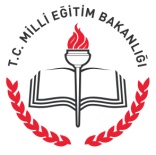 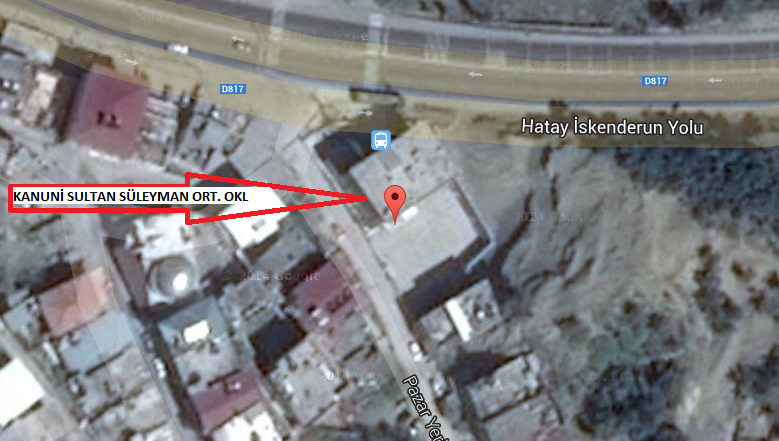 11 Derslik
2
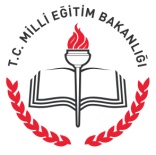 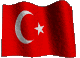 3
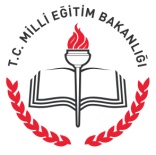 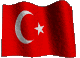 BELEN ………………………. ORTAOKULU (örnektir)
4